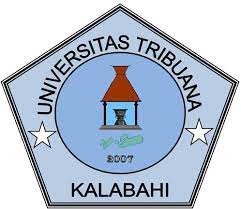 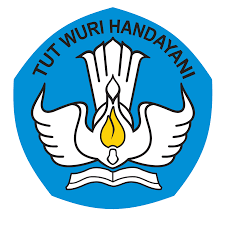 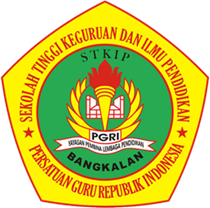 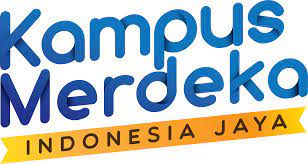 Asking and Giving Opinion
Ask other people’s opinion or argument on an issue
Individual or personal view about something.
gives a reason, argument or opinion to other people.
Asking Opinion
What do you think about…?
What your view on …?
What is your opinion?
Asking Opinion
In my opinion/In my humble opinion….
I think/Personally I think…
in my mind…
From my point of view…
To be honest…..
As far as I am concerned …
I believe  that…
As for me, I reckon…
Agreeing Opinion
I think so too
That’s a good point
I totally agree with you.
It looks amazing
Disagreeing/Refusing Opinion
I am sorry, I don’t Agree with you
By this I mean …
I think You are wrong
I don’t believe that.
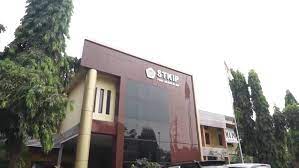 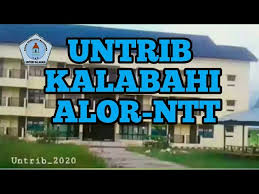 Generic Structure of Opinion
Argument cons: presenting other point which disagree to the supporting point.
Argument pro: presenting the point in supporting the presented issue.
Conclusion/ recommendation: stating the writer recommendation of the source.
Issue: stating the issue which is to discussed.
The form and manner to express opinions
Meeting Presentation
Conference
Presentation
Focus Group Discussion
Variety Show
Campaign Session
Talk Show
Speech Session
Panel Discussion
Interactive Dialogue
Debate Session
give your view of the issues/topic
Offer your opinion
Note:
tell us what you believe
tell it as it is
Terimakasih pada:
1. BELMAWA
2. TIM PDK
STKIP Vs UNTRIB